ENT surgery (Ear, Nose, and Throat ) Surgery
What are the common procedures for ENT? 
What are the unique challenges in ENT procedures?
ENT surgery (Ear, Nose, and Throat )Surgery
General Principles
Airway problems are the major concern in ear, nose, and throat (ENT) surgery, related both to the underlying clinical problem and the shared airway.
The Presenting pathology may:
Produce airway obstruction.
Make access difficult or impossible.
Surgeons working in or close to the airway can:
Displace or obstruct airway equipment.
Obscure /Limit access anesthesiologist's view of patient during the operation.
 Head movement is the norm (tube dislodges)
  Unless properly secured extubation can occur
Produce bleeding into the airway (intra- and postop).
Unique Challenges
Inflammatory lesions of upper respiratory tract  (Difficult   Airway)
 Use of laser technology (airway fire)
 Use of microscope (middle ear operation (Induced Hypo tension) ↓ bleeding, ↓ disturbance)
Congenital Anomalies (cardiac problems)
[Speaker Notes: inhalational anesthetic and/or intermittent iv boluses of the vasoactive drugs (e.g., esmolol 0.3–1.0 mg/kg, labetalol 0.1–0.3 mg/kg
hydralazine 0.07–0.15 mg/kg).]
Unique Challenges…..
Good Post operative analgesia required (Traumas)
 Minimal or restrict use of muscle relaxants to identify nerve
Protection of other structures, particularly the eyes, is also important.
N.B.  Like in all anesthesia the simplest technique is the best in ENT
ccc…
Bradycardia may occur if the surgeon operates near the vagus nerve or carotid bifurcation (communicate this and the surgeon can desist for a period of time.topical or locally injected anesthetics will be necessary.
Patient population considerations: frequent cardiac and pulmonary issues associated with older patients, especially with alcohol and tobacco use; degenerative c-spine issues and prior irradiation affecting neck mobility.
Preoperative Considerations
If paralytics are deemed safe for intubation, consider using SCh for two reasons – 
first, many of these patients will have a relatively difficult airway
ENT surgeons often stimulate nerves intraoperatively, and require kinesis to properly identify them.
Of all patient groups, ENT patients have the highest likelihood of having a difficult airway. 
IV induction should be avoided if the airway is suspicious – the cooperative patient may be amenable to an awake intubation, whereas the uncooperative patient may require an inhalational induction.
 Tracheostomy equipment should be immediately available.
Difficult Airway
Intubation may be extremely Difficult Or impossible
Unanticipated vs Anticipated Difficulty
Unanticipated(unexpected)
    ↓
Follow failed rapid sequence intubation protocol
     ↓
Emergency cricothyrotomy
    ↓
Tracheostomy
If Anticipated Difficulty Airway
cooperative patient.
Awake intubation with spontaneous  breathing
Uncooperative patient
Elective fiber optic laryngoscopy (antisiaologue inhalational induction and no muscle  relaxants
 Sedation topical anesthesia 
Fluoroscopic technique
    .  Retrograde intubation techniques
Tracheostomy
is making an opening on the anterior wall of the trachea (the wind pipe) for establishing an airway.

Patient Population for tracheotomy
 Rarely failed intubation patients in respiratory distress
Following major trauma or in respiratory failure
Part of scheduled procedure in neck dissection
The functions of Tracheostomy
Reduces the dead space by 40%
In patients with severe respiratory depression, it allows Intermittent Positive Pressure Ventilation (IPPR)
For tracheobronchial toilet
Creates a bypass to relieve upper respiratory tract obstruction
Intraoperative Considerations
Identify and preserve nerves 
 Restrict use of muscle relaxants 
Blood loss can be hidden in the oropharynx & stomach
  – to minimize blood loss, encourage the use of either cocaine (a vasoconstrictor) or local anesthetics containing epinephrine. 
Some authors also recommend maintaining a slightly head-up position & providing mild hypotension.
Manipulation of the carotid sinus and/or stellate ganglion can cause hemodynamic instability and a variety of dysrhythmias – injection of the carotid sheath with local anesthetic may be indicated.
It is crucial to monitor chest wall motion constantly and to allow sufficient exhalation time to avoid air trapping and barotrauma.
Postoperative Considerations
If there is a chance of postoperative edema involving structures that could obstruct the airway (e.g., tongue), the patient should be carefully observed and perhaps should be left intubated.
Throat Packs
A throat pack (wet gauze) is often used  to absorb blood that might otherwise pool in the upper airway.
useful during nasal operations where bleeding can be substantial and is not cleared during surgery.
The pack must be removed before extubation
 Systems to ensure removal include:
Tie or tape the pack to the ETT.
Place an identification sticker on the ETT or patient's forehead.
Include the pack in the scrub nurse's count.
Always perform laryngoscopy prior to extubation
ENT-Specific Techniques-Endoscopy
Endoscopy includes
 laryngoscopy, esophagoscopy, and bronchoscopy and often entails the use of a laser. 
Many of these patients are being evaluated for hoarseness, stridor, or hemoptysis and may have had airway trauma, an obstructing tumor, vocal cord dysfunction, or tracheal stenosis (some of whom are exceedingly difficult to mask ventilate), thus the anesthesia providers may want to consult preoperative imaging and should pay particular care to the airway exam.
Profound muscle paralysis is needed for introduction of the suspension laryngoscope and to create an immobile surgical field.
Adequate oxygenation and ventilation during surgical manipulation of the airway is critical but can be difficult. 
The ideal technique is to connect a jet ventilator to the side port of the laryngoscope, directing  oxygen towards the glottis. Older techniques include intubation with a 4-6 mm tube microlaryngeal tracheal (MLT) tube, intermittent apnea, and insufflation through a small catheter.
Foreign Body Removal
Often accomplished using direct laryngoscopy and/or rigid bronchoscopy and in the absence of PPV
 Humidified oxygen combined with TIVA (to avoid exposure of the surgeon) is recommended.
Procedures Surgeries - Lasers in ENT
Laser is an abbreviation for Light Amplification by Stimulated Emission of Radiation. 
Lasers can be visible or invisible. 
Visible lasers produce light of shorter wavelength in the visible spectrum seen by human eye. Example: Argon, KTP 532 laser&YAG Laser. 
Invisible lasers have longer wavelengths, example CO2 lasers.
[Speaker Notes: YAG lasers have a 10-fold shorter wavelength (1065-1320 nm) than CO2 lasers (10,600 nm), and therefore has much better tissue penetration.]
Procedures Surgeries - Lasers in ENT
Types of laser most commonly used in otolaryngology
CO2 Laser: It produces a continuous wave of coherent light at a wave length of 10600 nm which is absorbed by water and soft tissues.
 It has high precision and sequentially removes layers of cells.
Advantages of CO2 laser:
Bloodless dissection: The laser beam can seal blood vessels up to 0.5 mm in diameter.
Minimal instrumentation required to deliver the laser beam
Minimal damage to adjacent tissue with minimal post-operative oedema.
Procedures Surgeries - Lasers in ENT
Argon Laser: Produced by Argon gas with blue green visible light of 488-514 nm.
It has high photo coagulation power
There can be moderate surrounding tissue damage
KTP – 532: (Crystal of potassium titanyl phosphate)
Produce by a blue-green visible light of 532 nm
Does not require an aiming beam
Absorption high in vascular tissue
Moderate surrounding tissue damage
Laser surgery
Lasers used for the surgeries in larynx and oral cavity can damage the endotracheal tube by excessive heat generation and start a fire. 
Apart from the routine anesthesia, the anesthetic precautions are:
Limited duration of the laser intensity
The greatest fear during laser airway surgery is an airway fire, thus an armored tube is usually indicated 
  Fill the proximal cuff with saline/methylene blue. 
 FiO2 should be minimized
Nitrous oxide supports combustion & should be avoided.
The ETT is wrapped by a thin aluminium foil to prevent damage by the laser beam.
Saline soaked pledgets should be placed in the airway to reduce the thermal damage to surrounding structures.
water should be immediately available in a 60 cc syringe
Airway Fires
If an airway fire occurs 
1) disconnect the circuit 
2) remove the ETT and
 3) if the fire continues, flood the field with saline.
 Direct examination with bronchoscopy is indicated, followed by reintubation following assessment of damage.

All OR personnel should wear special glasses and both special masks and a smoke evacuator should be used.
What are the complications of Laser
Ocular Injuries: Infrared light produced by laser can cause corneal and retinal injury. Hence, protective glasses must worn by surgeon, staff and anesthetist
Cutaneous injuries: Direct and reflected laser energy can cause skin burns to the patient and others in the operation theatre
Damage to surrounding structures like trachea, oral cavity and vocal cords
Anesthetic complications: Damage to endotracheal tube can lead to fire from direct or reflected laser beam. Hence the endotracheal tube is coated with an aluminium foil and proper selection of the anaesthesia gases is made.
QUESTIONS
Ear Surgery
Myringotomy
Tympanoplasty
Stapedectomy
[Speaker Notes: Middle ear and mastoid procedures are more extensive and often require intubation with a RAE tube.]
Myringotomy Tube Placement (Placement of EarTubes)
Myringotomy and ear tube insertion, usually bilateral
Very short procedure 5-15 minutes usually performed in pediatric pts (1-8 yr),  under FM/LMA 
Repeated ear infections, check for recent URI
[Speaker Notes: opening in the tympanic membrane for fluid drainage]
Tympanoplasty
Reconstruction of perforated tympanic membrane with autograft (usually temporalis fascia).
Perioperative
Ensure coughing avoided during surgery:LA spray to larynx.
Dry field improves the surgical view—head-up tilt and avoiding hypertension/tachycardia normally sufficient.
Treat pain with opoids suitable.
Routine anti-emetic useful.
Using N2O may produce diffusion into middle ear and risk graft lifting off.
cccc…
Patients are often extubated deep in order to prevent disruption of repairs / TM graft displacement. 
The stomach should be decompressed prior to extubation, and antiemetics should be strongly considered
Stapedectomy
Excision/reconstruction of damaged middle ear structures
Indicated for conductive hearing loss/otosclerosis
Long procedure 2-4hrs
Oral premedication options include benzodiazepines, β-blockers and clonidine
Check for cardiovascular disease, as will limit degree of hypotension possible
Perioperative
Monitor to ensure adequate neuromuscular block.
 ensure coughing avoided at intubation (LA spray to larynx helpful)
head-up tilt to reduce venous pressure.
control of HR (<60 bpm and BP (mean of 50-60 mmHg in healthy patients).
Regular anti-emetic for 24-48 hr.
N2O diffusion into middle ear may disrupt surgery.
Nasal and Sinus Surgery
Surgery of the nose can be divided into 
(1) procedures on the external aspect of the nose
(2) procedures within the nasal cavity
 (3) procedures within the nasal sinuses
 (4) procedures involving the bony structures.
Procedure
 Submucous resection (SMR) of septum, septoplasty, turbinectomy, polypectomy
Nasal and Sinus Surgery
pathologies include polyps, deviated septi, or infections, lead to obstruction and mask ventilation difficult . needs an oral airway due to a blocked nose
 nasal operations can be performed under exclusively local anesthesia - the anterior ethmoidal and sphenopalatine nerves can be blocked and sedation in the ENT clinic
Nasal vasoconstrictor usually applied.
Leave eyes untapped for polypectomy (optic nerve can be close and surgeon needs to check for eye movement).
Suction out oropharynx (particularly behind soft palate—‘Coroner's clot’) before extubation:
Postoperative
Left lateral/head down with oral airway in place until airway reflexes return.
Analgesia continued prn.
Sit up as soon as awake to reduce bleeding.
Leave IV cannula in overnight, as bleeding can occur postoperatively.
Parotid Gland Surgery
Excision of parotid gland, usually requires nerve monitoring (preserving facial nerve), Avoid NMB after initial dose (check recovery with PNS).
Preoperative
Check mouth opening, especially if malignant.
Perioperative
Warming blanket and fluid warmer, plus urinary catheter if prolonged.
reduce blood loss, prevent coughing-LA spray to larynx useful
[Speaker Notes: nasotracheal intubation so that the mandible can be dislocated.]
Postoperative
To reduce chance of agitation/rebound hypertension and wound hematoma in recovery, provide adequate analgesia, maintain a head up position and treat hypertension early.
Anti-emetic as required.
Analgesia with PRN opioid, acetaminophen/NSAID.
Large-bore IV access at start, because patient can bleed substantially (especially malignant tumors).
Tonsillectomy/Adenoidectomy
Excision of lymphoid tissue from oropharynx (tonsils) or nasopharynx (adenoids)
Perioperative
Patients who present for T&A often have OSA, which manifests as snoring, somnolence, personality changes, and growth disturbances. 
Their airway management is complicated by obesity, large tongues, short thick necks, and redundant tissue. 
Patients for T&A frequently suffer from URIs, in which case surgery is often postponed 7-14 days in order to reduce the risk of laryngospasm.
Tonsillectomy/Adenoidectomy
IV or inhalational induction (sevoflurane)—oral airway useful if nasopharynx blocked by large adenoids.
Intubate (oral RAE) using relaxant or deep inhalational anesthesia.
Secure in midline, no pack (obscures surgical field).
Beware surgeon displacing/obstructing tube intra-op, particularly after insertion or opening of mouth gag.
Ensure reservoir bag always visible.
Reliable IV access essential.
Analgesia with PR NSAID/acetaminophen, IV opioid.
Careful suction of oropharynx and nasopharynx at end under direct vision (by surgeon).
Extubate left lateral/head down (tonsil position), with oral airway.
Postoperative
Keep patient in tonsil position until airway reflexes return.
High-quality recovery care essential.
Analgesia with PRN acetaminophen/NSAID/opioid.
Leave IV cannula (flushed) in place in case of bleeding.
Avoid blind pharyngeal suction with rigid suction, as it may initiate bleeding from tonsil bed.
NSAIDs better to avoid -increase the bleeding risk 
Beware continual swallowing in recovery, a sign of bleeding from tonsil/adenoid bed.
education of parents to recognize signs of bleeding.
During induction, it may be prudent to have an otolaryngologist present. 
Consider placing an oral RAE for surgical convenience.
Pack the supraglottic area with gauze (minimizes aspiration of blood), and place an OG tube prior to extubation.
Post-operatively, dexamethasone may alleviate pain.
Children under four should probably be observed for 24 hours postoperatively, as there have been case reports of airway obstruction as far as 24 hours after surgery.
Epiglottitis vs croup
Maxillofacial Reconstruction & Orthognathic Surgery
Usually for trauma, to correct malformations, or for radical cancer operations. These patients often pose the greatest airway challenges, thus the anesthesiologist should consider securing the airway prior to induction
Intraoperatively, substantial blood loss can occur, thus a second IV is mandatory (especially since arms are often tucked).
Anesthesia for maxillofacial surgery
What are the  Indications 

What are the unique challenges in ENT procedures
Maxillofacial reconstruction
Anesthesia for maxillofacial surgery
Maxillofacial surgery is a diseases, injuries and defects in the head, neck, face, jaws and the hard and soft tissues of the oral and Cranio-maxillofacial region as a result of external violence.
Indications 
Correction of congenital deformities 
Acquired injuries 
Neoplasms
 Cosmetic (dental malocclusions)
Issues
• Associated defects/injuries
• Shared airway 
• Anticipated/Unanticipated Difficult intubation 
• Bleeding & Induced hypotension 
• Emergence/Extubation
• Post-operative complications- postoperative nausea vomitting
[Speaker Notes: is often required to correct the effects of trauma (eg, LeFort fractures) or developmental malformations, for radical cancer surgeries (eg, mandibulectomy), or for obstructive sleep apnea.
 Orthognathic procedures (eg, LeFort osteotomies, mandibular osteotomies) for skeletal malocclusion share many of the same surgical and anesthetic technique]
Etiologic factors
could be direct or indirect
Direct causes → accidents (motor gunshot)
                        → Interpersonal violence
.  Non motorized vehicle
.  Pedestrian accident
Indirect Causes
.  Myocardial infarction
.  Drug addiction
.  Hypoglycemia
.  Seizures
.  Alcoholism etc
Classifications of M.F.I
Mandible is the third mostly fractured facial bone after the nose and the zygoma
Leforte classifications of maxillofacial injuries (mid face fracture)
Leforte I → Horizontal fracture
.  Fracture of around the line that separates the maxillary alveolar process from rest of 
   maxilla involves hard palate and lateral maxillary sinus
-  Fractured segment freely mobile ( Floating Jaw)
Leforte II.  Pyramidal Fracture involves - Nasal bone (bridge of nose)
                  -  Inner cantus of the eye
                  -  Ethmiod bone
                  -  Lachrymal bone
                  -  Zygoma into pterygiod plate
                  -  Associated basal skull fracture
Leforte III
-  Fracture essentially disarticulate the face from the cranial base with simultaneous 
    fracture of zygoma and maxillary bones 
.   Separates facial bone from skull bone
-  The entire mid face moves backward and down ward parallel to the base of cranium
.  Cribriform plate broken (Rhi norrhea common)
Pathopysiology of Maxillofacial Injuries
1.  Blunt trauma         → damage to facial skeleton and soft tissue laceration
  penetrating trauma
 
 2.   Thermal injuries             Hematoma edema in upper airways

     Progressive cutaneous
     and muscle edema
                                                    Airway Obstruction

 Causes of Respiratory distress - are airway obstructions pneumothorax.  Pulmonary contusion ,pulmonary aspiration or combination of these factors.
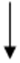 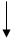 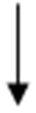 Complications of Maxillo Facial Injuries
a)  Airway obstructions, aspiration, hemorrhage, nerve damage, facial deformity infection ,scar
b)  Rhinorrhea and otorrhea
Associated injiury-Laryngo tracheal injury, cervical injury
blood aspiration.
Principal cause of Death is Hypoxia due to combination of head injury and massive
preoperative
Patients undergoing maxillofacial reconstruction or orthognathic surgical procedures often pose the greatest airway challenges to the anesthesiologis.airway evaluation must be detailed and thorough. 
Particular attention should be focused 
on jaw opening, mask fit, neck mobility, micrognathia,
 maxillary protrusion (overbite), macroglossia, dental pathology
nasal patency, and the existence of any intraoral lesions or debris.
 If there are any anticipated signs of problems with mask ventilation or tracheal intubation, the airway should be secured prior to induction. This may involve fiberoptic nasal/ oral intubation, or tracheostomy.
[Speaker Notes: . Many of these patients will require a nasal RAE (although not LeFort II-III). Take particular care securing the airway, as access will be limited during the operation.]
Intraoperative Complications
A)  Hemorrhage (blood loss)
      Control -  by surgical homeostasis
             -  topical vasoconstrictors
             .  Posterior oropharngeal pack
             .  Controlled hypo tension
                     - ↑ depth of anaesthesia
                     .  Use of Na+ nitroprusside 
B.  Cut of ETT  -  Replace or re intubate
C.  Obstruction of ETT             Explore airway
      Kinking of ETT     
D.Subcutaneous and mediastinal emphysema - inform surgeons
Post Operative
Awake extubation - (facial nerve monitoring and observation may be required)
 Mouth may be wired - Extubate when fully awake adequate analgesia, ant-emetics
Soft tissue injury - Nasal intubation
                               -  Steroids (Dexamethasone 4-8 mg.)
Conclusion → Prepare facilities for post operation tracheotomy 
                    → Wire cutters at patients bedside if IMF applied
                    → Treat spasms if any accordingly
Ophthalmic surgery
Ocular Anatomy 
The orbit is a bony pyramidal cavity housing the globe and its associated structures in the skull. 
Composed of frontal, zygomatic, greater wing of the sphenoid, maxilla, palatine, lacrimal, and ethmoid.
[Speaker Notes: Knowing the surface relationship enable for the performance of regional bock]
Ocular anatomy
Optic foramen
Located at the orbital apex, transmits the optic nerve and the ophthalmic artery as well as the sympathetic nerves from the carotid plexus.
                                Eye
A sphere about 24 mm in diameter and organ of vision
Filled with intraocular fluid
Eye sits in a cone-shaped cavities in the  skull called sockets
[Speaker Notes: OPTIC FORAMEN; IS THE LANDMARKE FOR THE PERFORMANCE OF REGINAL ANESTHESIA]
Cornea 
The outer most layer, allows light to enter the eye.
No blood vessel but have nerve endings.
                         Conjunctiva 
 A clear mucous membrane which covers the surface of the globe 
Transparent 
Popular site for administration of ophthalmic drugs
Protects the cornea and eye from infection
Lubrication
Sclera 
Tough white outer coating that covers the entire eyeball except cornea
                     Retina
 Is light-sensitive  part of the eye
Cells in the retina convert incoming light into electrical impulses
The electrical impulses are carried by the optic nerve to the brain, which finally interprets them as visual images
Lens
Transparent, flexible tissue located behind the iris and pupil
2nd part of eye after cornea that helps to focus light and images on retina
Cililary muscles are attached to the lens & contract or release to change the lens shape and curvature
Extraocular muscles
The superior and inferior rectus
Contract reciprocally
Controls downward and upward movement of the eye, respectively
The median and lateral rectus 
Contract reciprocally
Control side to side movement of the eye respectively
The superior and inferior oblique muscle
Which control rotation of the eye ball
Keeps  visual field in up right position
Motor innervations
Occulomotor nerve (CN III)
Medial, superior, inferior rectus an inferior oblique muscles.
Trochlear nerve (CN IV) 
Superior oblique muscle
 Abducens nerve (CN VI)
Lateral rectus muscle
Zygomatic branches of facial nerve 
Orbicularis oculi muscle
N
Sensory innervations
by the trigeminal nerve which has 3 branches
Ophthalmic - give innervations to globe
Frontal
Lacrimal
Nasociliary
Maxillary -  give innervations to orbit
Mandibular –do not give innervations to the eye
Blood supply
Branch of external and internal carotid arteries
 Venous drainage → 
Via superior and inferior ophthalmic veins
Through central retinal veins
Fluid system of the eye
Maintains sufficient pressure in the eye ball to keep it remain distended
 2 major types of fluids in the eye:  VH & AH
Vitreous humor
clear gelatinous substance which fills the vitreous cavity
helps the eye hold its shape and occupies the posterior compartment of the eye  
It does not undergo regular formation drainage
Aqueous humor
Transparent watery  fluid similar to plasma, but low protein concentration
Is secreted from the cilliary epithelium
It fills both the anterior and the posterior chambers of the eye
Its volume is about 250 μL and is produced at a rate of 2.5μL/min(undergo regular formation and drainage)
Maintains IOP and inflates the globe of the eye 
Provide nutrition to avascular ocular tissue
Formation and Drainage of Aqueous Humor(AH)
Active formation
2/3  is formed in the posterior chamber by the ciliary body involving both the carbonic anhydrase and the cytochrome oxidase systems
Passive filtration
1/3 is formed by passive filtration of  AH from the vessels on the anterior surface of the iris
At the ciliary epithelium
sodium is actively transported into the in the posterior chamber
HCO3- and Cl- passively follow the Na+
AH flows from the posterior chamber through the pupillary aperture and into the anterior chamber, where it mixes with the aqueous formed by the iris
Bathes the avascular lens and the corneal endothelium
Then the AH flows into the peripheral segment of the anterior chamber and exits the eye through the trabecular network, Schlemm canal, and episcleral venous system

A network of connecting venous channels eventually leads to the superior vena cava and the right atrium
IOP physiology and pharmacology
IOP is the fluid pressure inside the eye 
Helps to maintain the shape of the eye  
Mainly determined by the production and re     absorption  of AH
Normal  10 - 21.7 mm Hg  
Considered abnormal > 22 mmHg
IOP is measured with a tonometer
Factors that ↑ IOP
External pressure 
Narrowing of Fontana diameter 
Diurnal variation
Changes in IO contents that are semisolid
Positioning: trendelenburg position which causes venous congestion
Elevated in  ABP  
Elevated PaCO2(hypercarbia)
Laryngoscopy and intubation
Raised venous pressure  
coughing, straining, vomiting and 
compressed neck veins 
       ↓ing aqueous drainage and ↑ing choroidal BV
Scch 
↑ IOP  via prolonged contracture of the  EOMs during the fasciculation.
Unlike other skeletal muscle, EOMs contain cells with multiple NMJ 
Repeated depolarization of these cells by sux causes the prolonged contracture
Factors that ↓IOP
IV induction agents except ketamine 
Inhalational Induction agents
Non-depolarizing muscle relaxants
Reduction in  AH volume -  e.g. acetazolamide ↓  IOP by inhibiting production of AH
Reduction in vitreous volume- e.g. mannitol which exerts its effect as an osmotic diuretics
 Acetazolamide and  carbonic anhydrase inhibitors
↓ in venous pressure 
head up tilt by at least 15 degree
  Mild Hypotension
  SBP< 90mmHg   ↓ IOP, but a significant  ↓ in  BP should be avoided
 ↓ in PaCO2(Hypocarbia) 
acts by constricting the choroid vessels
Etomidate
 Etomidate induced myoclonus  ↑ IOP in ruptured globe.
ketamine
It usually ↑  ABP and  does not relax extraocular muscles, thus, ↑ IOP
Hypertonic solutions
Dextran, urea, mannitol, and sorbitol  ↑ plasma osmotic pressure   ↔ ↓ AH formation and  ↓ IOP
Glaucoma
-  Common cause of blindness
-  IOP ↑ as high as 60 to 70 mmHg. (SMS) 
    Increased IOP = causes compression of the axon of optic nerve at optic disk.
Glaucoma causes
-  Blockage of axonal flow of cytoplasm from neuronal cell bodies into the retina to the peripheral nerve fibers entering the brain.  (Luck of nutrient)

-  Compression of retinal arteries (reduces nutrition to retina)
The most common cause of glaucoma
*  Increased resistance to out flow of AH fluid from trabecular spaces into ( canal of  shelemm at irido corneal junction

a)  Acute eye inflammation (WBC tissue debris) can block and cause acute increase in IOP
b)  In older age fibrous occlusion of trabecular spaces
Type of glaucoma
Open angle glaucoma 
Closed angle glaucoma
Open eye injury
It is defined as penetration of the eye by sharp or projectile object and high velocity objects. 
Commonly involves cornea and corneo-scleral junction
 most common  in children at play with sharp objects and adult males greater than women.
Cont….
Fig.2. Corneal tear  from car accident
Cont….
Fig.3.  Corneo-sclera junction injury by sharp pencil in children at play time
Etiology and risk factors for open eye injury
sharp or high velocity object such as , sticks, knives, scissors, nails.
male gender  
 Failure to wear adequate eye protection while performing high risk activities such as baseball, basketball    
Substance abuse including alcohol and marijuana  
Motor vichle  collision
Signs and symptoms
Subconjunctival hemorrhage 
shallow or flat anterior chamber
hyphema(blood in the anterior chamber)
hypopyon (pus in the anterior chamber)
iris deformities
 lens disruption
Cont….
posterior segment findings such as vitreous hemorrhage, retinal tears, retinal hemorrhage
visible foreign body
 pain or double vision
corneal tear
Prevention of open eye injury
Appropriate and adequate eye protection when performing visually threatening activities
Supervise children carefully and teach them how can play with out injury.
Always wear protective eye goggle  when  using power  tools , hammer or other  striking tools and participating in sports
General treatment
evaluated and treated immediately. 
The treatment is mostly surgical intervention
 If surgical exploration is planned, 
a fox shield, 
antiemetics, 
systemic iv antibiotics: ciprofloxacilin 5oomg po BID for 7 day  
Or, chloramphenicol 500mg QID, 
update of tetanus status should be completed
ASSOCIATED INJURIES
The location of the eye within the bony orbit results in frequent associated injuries to the head and neck. 
These other injuries include :
traumatic brain injuries:opened and closed,
 cervical spine trauma with and without neurologic compromise.
Preoperative Evaluation
Aim: help identify the timing of the injury and mechanism
the time of last oral intake before or after the injury should be established . 
 consider a full stomach if the injury occurred within 8 h after the last meal, even if the patient did not eat for several hours after the injury  
Because gastric emptying is delayed by pain and anxiety.
Cont.…
Any injuries other than the eye should be ascertained. 
Questions such as
 what was the patient doing during the injury 
 what potential objects causing the injury are important prior to physical evaluation.
 appropriate medical history including current medications, allergies, tetanus status should be asked and reviewed.
Physical examination
Ophthalmic examination after severe trauma can be difficult. 
Obtaining a visual acuity and pupillary examination   most important.  
 careful handling of the eye to prevent any pressure on the globe  
 If penetrating injury to the globe, examination will be limited so the globe can be shielded to prevent  extrusion of intraocular contents.
Cont.….
avoid transdermal scopolamine: blur vision and confuse ophthalmologic dx and evaluation. 
 Life threatening problems should be dealt immediately. 
Pts with other disease  such as  DM or  IHD should be optimized prior to surgery if the time allows.
Major considerations and concerns of open eye injury
1.  These patients are considered as full stomach, so precautions have to be taken to prevent complications of full stomach. 
Aspiration of stomach contents can cause lung injury and pneumonia.  
Strategies to prevent aspiration pneumonia.
Premedication with
Metoclopramide
Histamine H2-receptor antagonists
Non-particulate antacids
Cont….
Evacuation of gastric contents-N G tube
 RSI - Cricoid pressure
A rapid-acting induction agent-Sux, rocuronium, or rapacuronium
Avoidance of  excessive  PPV
Intubation as soon as possible
Cont.….
2. precautions  have to taken to prevent  ↑ in  IOP
 Laryngoscopy,  ETTI, bucking, coughing and sux, ketamine.
Thus, care has to taken during laryngoscopy and during selection of drugs.
Do not force eyelids open - pressure on the lids may cause extrusion of ocular contents.
Do not attempt to remove a protruding  FB from the globe.
Cont….
There should be balance between the loss of eye sight and loss of life.
 The role of succinylcholine is debatable and controversial. .
Anesthetic considerations and management of open eye injury
Preoperative Preparation and premedication
  goal : 
to minimize the risk of aspiration by ↓ gastric volume and acidity
 to  prevention significant  ↑ in IOP
Cont….
Aspiration  is prevented by proper selection of  drugs  and anesthetic techniques. 
Evacuation of gastric contents with a  NGT may lead to coughing, retching, that  ↑ IOP
If possible, metoclopramide IV (10 mg) as soon as possible and repeated every 2–4 h until surgery
Cont.….
Ranitidine (50 mg IV), cimetidine (300 mg I V), and famotidine (20 mg IV)  
  antacids have an immediate effect.  
 Non-particulate antacids (  sodium citrate, potassium citrate and citric acid)  should be given immediately prior to induction (15– 30 mL orally).
Do not use opioids as premedication
Choice of anesthetic technique
The choice of technique will depend upon factors including:
whether the pt is able to lie flat
 protect his or her own airway safely for the duration of the procedure 
the advantage of  GA in full stomach cases.
Cont.…
Local anesthesia has its own problems:
 spread of the local anesthetic is poor  
A injection of local anesthetics RBB is associated with  ↑ in IOP which may lead to vitreous loss. 
Ocular compression after the block is also not an option if the patient has an open eye injury
Thus,  RA should best be avoided and it is  C/I.
Cont….
Advantage of  GA
Protect the airway safely for the duration of the procedure
Common in children and uncooperative
Minimize risk of ↑ in IOP
Thus, children, uncooperative or intoxicated patients usually are the better candidates for  GA.
Induction(controversial)
The anesthetic choose must balance risk of blindness and aspiration .
 metoclopramide (0.15 mg/ kg IV) 
 Use of anti-cholinergic is useful for preventing the oculocardiac reflex. 
Pretreatment with IV lidocaine(1.5mg/kg),to blunt the cardiovascular and IOP responses to laryngoscopy and tracheal intubation and remifentanil (0.7 microgram/kg IV), 3 to 5 minutes before induction.
Cont….
atenolol (0.1 mg/kg IV) or labetalol (0.03 mg/kg IV)  block the cardiovascular response to tracheal intubation, especially in patients with angina or hypertension. 
Preoxygenation (avoid pressure on the eye by face mask). 
Pre- oxygenation for 3-4 minutes with the patient holding the mask can build confidence and relive anxiety 
 RSI and cricoid pressure
Cont….
Use of SCCH(controversial) despite
rapid onset of relaxation   
smooth intubating conditions
 short duration of action
Induction agents all except ketamine and etomidate
Analgesics like fentanyl(2-3microgram/Kg),remifentanyl(0.7micro gram/Kg  
Avoid awake intubation as it causes expulsion of the eye contents by increasing IOP
Induction summary(controversial)
Aspiration prophylaxis if not given preoperatively preoygenation    IV lidocaine(1-1.5 mg/kg     fentanyl (2-3microgram/kg  )    labetolol (5-10 mg )or atenolol (0.1 mg/kg IV)     defasiculating ( priming) dose of NDMR thiopentone(3-6mg/kg)/propofol (2.5 mg/kg)RSI and maintain cricoid pressure intubating dose of sux(controversial)or NDMR
Always  GA
Maintenance and intra operative management
adequate depth of anesthesia to avoid movement or coughing.
 document neuromuscular blockade with a train-of-four response to prevent coughing caused by accidental carinal stimulation.
A good monitoring of vital signs. 
 controlled ventilation  with  normal  ETCo2. 
A little head up tilt.
Special Considerations during Extubation and Emergence
smooth emergence 
 aided by administering an antiemetics 30 minutes before the end of operation or during surgery and 
by  lidocaine  or remifentanil (0.5 mg/kg IV)   5 minutes before the patient awakens
Patients at risk for aspiration during induction are also at risk during extubation and emergence.
Cont….
Therefore, extubation must be delayed until the patient is awake and has intact airway reflexes.
Deep extubation increases the risk for vomiting and aspiration.
Therefore, the trachea should be extubated while the patient is awake, breathing spontaneously, and receiving oxygen in the lateral position as well as the patient‘s head is to the side
Special care  in children
Special care is needed in the children having open eye injury.   
Avoid narcotics  if associated  head injury.
crying, rubbing of the eyes, anxiety  should be avoided. 
They  should be nicely sedated in the preoperative period; but avoid hypoxia.
Close and special monitoring in the post anesthesia care unit.
Cont…
Analgesic along with anti-emetic .
The  iv access should be made gently by topical application of anaesthetic cream or gentle induction of anaesthesia by mask (with 7 to 8 % of sevoflurane) with good pre-oxygenation.
Postoperative management
avoid Pain in the pop period  
 Analgesia : paracetamol/codeine  and oral/ rectal diclofenac.
close monitoring in the  PACU is essential
Minimize  PONV.
Thus, prescribe antiemetics in  POP period.
Conclusion .
Aspiration prophylaxis
Give 1.5mg/kg intravenous lidocaine
Induction: thiopentone or propofol, NDMRs,fentanyl or remifentanyl and RSI  
RA is  C/I
Avoid awake intubation
Avoid external pressure on the eye globe during preoxygenation
Cont….
weigh the risk of aspiration against the risk of blindness
Pretreatment with  NDMRs before Scch(controversy)
Avoid ketamine and etomidate.
Smooth emergence
Extubate at left lateral when fully awake
Avoid  PONV
Good  POP pain management
Anesthetic implication of ophthalmic  drug
Anticholinesterases (echothiophate,phospholine iodide): 
Cholinesterase inhibitor (miosis, decreases IOP) 
Prolongation of sux and mivacurium paralysis 
Bronchospasm  
Takes 3 weeks for pseudocholinesterase levels to return to 50% of normal. 
Cholinergics (pilocarpine, acetylcholine): Used to induce miosis 
Toxicity may manifest in bradycardia or acute bronchospasm and hypotension
Anticholinergics (atropine, scopolamine):    
       mydriasis; 
Central anticholinergic syndrome  
Systemic absorption      tachycardia, dry skin, fever, and agitation
 Atropine is contraindicated in closed angel glacoma. 
Beta-blockers (timolol maleate): 
Bradycardia, 
Bronchospasm,  
Exacerbation of congestive heart failure
E. Carbonic anhydrase inhibitors (acetazolamide,Diamox): 
Used to decrease aqueous production 
Induces an alkaline diuresis
Side effects include diuresis and hypokalemic metabolic acidosis
cardiac dysrhythmias during general anesthesia
F. Epinephrine- Sympathetic agonist (miosis, 
                            decreases lOP)
Hypertension, tachycardia, headache
G. Phenylephrine a-Adrenergic agonist (mydriasis,vasoconstriction)
Hypertension, bradycardia, dysrythmias
Oculocardiac reflex
Traction on extraocular muscles or pressure on the eyeball, intense stimulation of empty orbit
Elicits a wide variety of cardiac dysrhythmias:
Bradycardia  
Ventricular ectopy  
Sinus arrest     
Ventricular fibrillation
Most common in pediatric patients undergoing strabismus surgery
Mechanism 
Afferent – trigeminal
Efferent -  vagus
Treatment/prevention
Stop surgical stimulation 
Release ocular pressure
Anticholinergic
Increase anesthetic depth
Intraocular gas expansion
Gas bubble may be injected into the posterior chamber during vitreous surgery to flatten a detached retina

The air bubble is absorbed within 5 days by gradual diffusion

Sulfur hexafluoride, an inert gas that is less soluble in blood than nitrogen, provides a longer duration (up to 10 days) than an air bubble.
Nitrous oxide should be discontinued at least 15 minutes prior to the injection of air or sulfur hexafluoride

Nitrous oxide should be avoided until the bubble is absorbed (5 days for air and 10 days for sulfur hexafluoride).
Intraocular surgeries
Profound akinesia (relaxation of recti muscles)
Meticulous control of intraocular pressure (IOP)
Extraocular surgeries
Elicitation of the oculocardiac reflex
Coexisting illnesses
Drug interaction
Smooth induction and emergence
The choice of general versus regional anesthesia is made on: 
The duration of the surgery 
The relative risks and benefits of each technique for the patient 
patient preference

Regional anesthesia for eye surgery includes
A retrobulbar block
Peribulbar block
A facial nerve block
 Sub-Tenon bl
Ophthalmology  in Ethiopia
Extreme of age
Procedures performed include
 Pediatric 
 Cataract, glaucoma( congenital)
Strabismus
Orbital mass 
 Adult( geriatric) 
 Nasolacrimal duct obestruction(NLDO)
 Glaucoma
Unique challenges to the anesthetist
Regulation of IOP
Prevention of the OCR
Management of OCR
Control of intraocular gas expansion
Possible systemic effect of ophthalmic drugs
Pts generation
Coexisting medical problems
Regional block in ophthalmology
Anaesthesia of the globe and Akinesia of the orbicular is oculi.
Part two
Anesthesia for ENT
Objectives
Discuss anesthesia management in specific situations
Assess the airway
Explain anesthesia for ear surgery 
List and explain the concerns of anesthesia and ear surgery
Explain external and internal nasal deformity
Describe the anesthesia goals for endoscopic procedures
126
Introduction to Otorhinolaryngology Surgeries
ENT surgeries- the most common surgeries performed in children as well challenging to Anesthesia professionals?
The anesthetic management of a patient undergoing surgery of ENT challenges the anesthesiologist to: 
Devise an anesthetic plan that will accommodate the needs of the surgeon, anesthesiologist, and patient.
127
Challenges of ENT Surgery
Always require the surgeon and anesthetist to share the same workplace called airway. 
Hence communication between them is essential
Tracheal tubes  become dislodged from the trachea during these procedures  because the surgeon frequently move the patient’s head to accomplish the surgery.
Breathing circuit disconnection.
128
Among the problems that must be solved  before anesthesia?
Diagnosing alterations in a patient's airway 
Establishing and maintaining the airway in a patient whose anatomy has been distorted
Creating a shared operative field that enables the anesthetist access to airway 
Selecting appropriate anesthetic drugs compatible with the surgical procedure
Defining the appropriate moment for extubating Postoperatively
129
Evaluating The Airway
The actual work of respiration
In healthy human Vs in obstructed airway?
Airway obstruction due to tumor, infection,or trauma may significantly alter the clinical presentation and make gas exchange a laborious, energy-consuming process
Clinically, evident upper airway obstruction is a late sign!
130
Evaluating The Airway Cont,d
In the presence of tumor, other mass lesions, or infection in the airway further Ix is needed
It may be useful to obtain: 
radiologic evaluation of the airway with plain films of the tracheal and laryngeal air columns(computed tomography)  
magnetic resonance imaging studies of the airway
To determine the most appropriate technique for securing the airway.
131
Consideration in pediatric ENT surgery
Shared air  way requires excellent communication b/n surgeon and Anesthetist

The anesthetist is often remote from the air way

Require sound knowledge of anatomy, physiology and pathology of pediatric airway

Require awareness of unusual conditions or syndromes associated with airway and intubation difficulties
132
Ear Surgery
133
Anatomy and Physiology
Anatomy of the ear 
Three parts of the ear
.  External
.  Middle
.  Internal
134
The external ear
  Consists of 
pinna (Auricle) (Helix, antihelix)
Acquostic meats (ear canal) 3 cm. long
Tympanic membrane (eardrum) (separates middle from external ear) Consists of sweat glands (that secret cerium) gets plugged (ear ache) (deafness
135
The tympanic membrane Ear Drum  
-  Stretches across the inner end of the auditory canal
-  Separates external from middle Ear
136
The Middle Ear ( tympanic cavity)
.  A tiny epithelial lined cavity hollowed out of the temporal bone
.  Contains three auditory ossicles
.  The malleus in cuss and stapes (The Hammer, Anvil, stirrup)
.  The handle of malleus attaches to inner surface of tympanic membrane its head to incuss then stapes
137
Openings
Into middle ear cavity 
External acoustic meatus - covered over by tympanic membrane
b.  Two into internal ear
      .  Fenstra ovals (oval window)
      .  Fenstra rotunda (round window)
c.  Eustachian tube posteriorly
     Middle ear cavity is continuous with mastoid air spaces in temporal lobe
138
Clinical Importance
.  Equalizes pressure against inner and outer surface of the membrane (prevents  membrane rapture)
.  Route for infection ( Nasal intubation URTI) via naso pharynx
139
140
Inner Ear (Labyrinth
. Bony labyrinth
.  Membranous Labyrinth
 
Bony Labyrinth
 Vestibule
Cochlea
Semi circular canals
Bony labyrinth separated from membranous labyrinth by a fluid called per lymph
141
Vestibule - central portion of bony labyrinth
 
-  Round and oval window - from middle ear and 3 semi circular canals open to it 
In the vestibule
.  Utricle
.  Saccule      Contain endo lymph
142
In the endo lymph of utricle
.  Structure called macula in the macula - otolithis (CaCO3 stones)
 -  Imbedded in gelatinous membrane
       .  8th cranial nerve receptors located here
       .  a change of position of head
        -  Produces a change in the amount of pressure on gelatinous membrane
       .  Causes otolithis to pull on the hair cells
       .  Stimulates adjacent receptors of vestibule nerve    its fibers conduct impulse to brain
143
Cochlea
→  Spirally around a cone shaped core bone, modillious, houses spiral ganglion
 →  The most mechanically complex body organ
 →  The number of moving parts exceed 1 million, 17,000 hair cells covered  with cilia (have in dependent movement)
144
Ear SurgeryIntroduction
The ear and its associated structures are target organs for many pathologic conditions. 
General anesthesia for surgery of the ear has its own set of unique considerations
Brainstorming questions?
Ear infection/otitis?
What types of ear surgery do you know?
145
Types Of Ear Surgery
Myringotomy & Insertion of Pressure Equalization Tubes
Middle ear surgeries 
Myringoplasty
Tympanoplasty 
Mastoidectomy
Stapedectomy or stapedotomy
Laser surgery
146
Intraoperative Considerations
Nitrous Oxide
Nitrous oxide is not oft en used in anesthesia for ear surgery?
patients with a history of chronic ear problems often suffer from obstructed eustachian tubes and may experience hearing loss or tympanic membrane rupture from administration of nitrous oxide anesthesia.
During Tympanoplasty better to avoid.
147
Intraoperative Considerations Cont,d
Homeostasis
As with any form of microsurgery, even small amounts of blood can obscure the operating field.
Techniques to minimize blood loss during ear surgery include 
mild (15°) head elevation,
infiltration or topical application of epinephrine
moderate controlled hypotension
148
Intraoperative Considerations Cont,d
Facial Nerve Identification
Preservation of the facial nerve is an important consideration during some types of ear surgery
During these cases, intraoperative paralysis with NMBs may confuse the interpretation of facial nerve stimulation and should not be used unless requested
149
Intraoperative Considerations Cont,d
Postoperative Vertigo, Nausea and Vomiting
Because the inner ear is intimately involved with the sense of balance, ear surgery may cause postoperative dizziness (vertigo) and postoperative nausea and vomiting (PONV). 
Propofol
Prophylaxis
150
Myringotomy & Insertion of Pressure Equalization Tubes
Myringotomy is a procedure  which entails creation of a hole in the eardrum/ tympanic membrane/  to relieve pressure and to drain middle ear secretions.
During healing, the drainage path may become occluded. Therefore, tube placement is usually included.
In chronic serous otitis drainage of accumulated fluid in the middle ear is effective
151
Chronic otitis media (OM)
Chronic otitis media (OM) is characterized by fevers and ear pain and some times discharge
 Common in young children and mostly  occurs in association with upper respiratory tract infections of viral or bacterial origins. 
Treated with and responds to oral antibiotics, but repetitive infections usually require surgery.
152
Myringotomy & Insertion of Pressure Equalization Tubes cont,d
A small pressure equalizing metal or plastic tube is commonly inserted to keep the hole open and prevent fluid accumulation. 
The  tubes remain in place for up to six months and fall out spontaneously.
Occasionally they have to be surgically removed if they become impacted after 6months. 
The procedure  is very short but requires the child to remain very silent hence anesthesia is usually required.
153
Myringotomy & Insertion of Pressure Equalization Tubes cont,d
The procedure usually lasts 10-15 minutes
Children with Trisomy 21 (Down syndrome) have very narrow ear canals, which makes it more challenging for the surgeon and prolongs  surgery and anesthesia.
Position- supine with the head turned to the side
154
Preoperative assessment
In this age group of patient:
High incidence of respiratory infection
There is increased risk of laryngospasm and hypoxia associated with it
Some of the patients may have  associated congenital problem like down syndrome
155
Anesthesia for myringotomy
Induction- Inhalational  induction of anesthesia with halothane or sevoflurane with or without nitrous oxide (if available) and oxygen. 
IV induction is also possible
N2O may distend the eardrum and make it easier for the surgeon. 
Spontaneous ventilation is maintained throughout surgery . 
An oral airway prevents airway obstruction and movement with breathing.
156
Myringotomy & Insertion of Pressure Equalization Tubes cont,d
Airway management is with a face mask/ LMA
Maintenance – volatile anesthetics with oxygen
Monitoring –temperature, BP,PR, Saturation, blood loss
Post op  pain- due to trauma to the external auditory meatus and possibly acute pressure change in the  middle ear.
Simple analgesic such as paracetamol or ibuprofen
157
Middle ear surgery
Mastoidectomy and Tympanoplasty
Mastoidectomy is performed for infected air cell with in the mastoid bone usually caused by cholesteatoma
It erodes the middle ear and remain source of ongoing infections.
This procedure is now relatively unusual  because of  a wide spread use of antibiotics
158
Types
Simple(partial) mastoidectomy-performed through the ear or an incision behind the ear and open the mastode bone to remove the air cell.
Radical mastoidectomy-most middle ear structure removed, but the inner most small bone left behind and a hearing aid used to offset hearing loss
Modified radical mastoidectomy-eardrum and middle ear structures saved
159
Tympanoplasty
It is performed to repair a persistent perforation in the tympanic membrane, 
 graft of temporalis fascia is usually taken and used to repair the defect.
Patients are usually older children and generally healthy.
160
Anesthetic management
Premedication as required 
Induction- inhalational or IV
Inhalation induction of anesthesia is performed with 
halothane or sevoflurane in oxygen .
161
Anesthetic management Cont,d
Use of nitrous oxide during middle ear  surgery is not recommended because 
N2O easily expands any air in the middle ear and displace the graft from its normal position. 
Nitrous oxide can also aggravate the postoperative nausea and vomiting that commonly accompany middle ear surgery.
162
Anesthetic management Cont,d
Airway- ETI with spontaneous ventilation or IPPV
IV induction- propofol 2-3mg/kg, or ketamine 2mg/kg, is administered to facilitate tracheal intubation. 
Muscle relaxants is avoided because facial nerve monitoring is required for this surgery to help the surgeon from inadvertently cutting the facial nerve.
163
Anesthetic management Cont,d
Intra-operative opioids or additional ketamine may be required for pain control during and after surgery.
PONV-intravenous 
decadron 0.15-0.5 mg/kg and 
ondansetron 0.15mg/kg  (max 4mg) should be administered at the beginning and near the end of surgery respectively when possible.
164
Anesthetic management
Position 15-20 degree head up position and mild hypotension usually used
Maintenance –inhalational agent with oxygen  and analgesics
Fluid should be based on calculation
Surgeon usually use LA and adrenaline superficially to produce vasoconstriction
165
Anesthetic management
Morphine 100-200ug/kg/fentanyl 1-2ug/kg Iv to provide analgesia in the immediate post operative period.
Post operative analgesia- a combination of paracetamol 15mg/kg oral 4hourly  and ibuprofen 10mg/kg oral 6 hourly
Antiemetic if required 
Maintenance fluids until oral intake is resumed
166
ENDOSCOPY
Brainstorming questions
What is endoscopy?
What type of endoscopy procedure do you know?
Advantages of endoscopy?
167
2.ENDOSCOPY
Endoscopy includes :
laryngoscopy (diagnostic and operative), 
microlaryngoscopy (laryngoscopy aided by an operating microscope), 
esophagoscopy, and 
bronchoscopy 
Endoscopic procedures may be accompanied by laser surgery.
168
Preoperative Considerations
Preoperative medical history and physical examination, with particular attention to: 
   Potential airway problems, must precede any decisions regarding the anesthetic plan
Patients presenting for endoscopic surgery are often being evaluated for voice disorders and  presenting as: 
    Hoarseness, stridor, or hemoptysis.
169
Preoperative ConsiderationsCont,d
Possible diagnoses  include:
 foreign body aspiration
trauma to the aerodigestive tract 
papillomas
tracheal stenosis
Tumors
vocal cord dysfunction.
170
Preoperative Considerations Cont,d
In some patients, flow–volume loops  or  radiographic, computed tomography, or magnetic resonance imaging studies may be available  for additional review

.
171
Preoperative Considerations Cont,d
Important initial questions during preoperative assessment is air way /ventilation  secured with a face mask  and whether the patient can be intubated  using conventional direct or video  laryngoscopy. 

If the answer is not “yes,”  secured patient’s airway prior to induction using an alternative technique, fiber optic bronchoscope or  tracheostomy under local anesthesia.
172
Intraoperative Management
Sedative premedication should be avoided in a patient with suspected  upper airway obstruction.
Atropine 
Glycopyrrolate (0.2–0.3 mg IM) 
1 hr before surgery may prove helpful by minimizing secretions, thereby facilitating airway visualization.
173
Intraoperative ManagementCont,d
The anesthetic goals for laryngeal endoscopy include an immobile surgical field and adequate masseter muscle relaxation for introduction of broncoscope 
Adequate oxygenation and ventilation, and cardiovascular stability despite rapidly varying levels of surgical stimulation.
174
Muscle Relaxation
Muscle relaxation can be achieved by  intermittent boluses or infusion of intermediate duration nondepolarizing neuromuscular blocking agents (e g, rocuronium, vecuronium, cisatracurium).
 Succinylcholine infusion?
However, profound degrees of nondepolarizing block may prove difficult to reverse and may delay return of protective airway reflexes and extubation.
175
Muscle Relaxation Cont,d
Given that profound relaxation is often needed until  end of the surgery endoscopy remains one of the few remaining indications for 
Succinylcholine infusions. 
Rapid recovery is important, as endoscopy is often an outpatient procedure.
176
Oxygenation & Ventilation
Several methods have successfully been used to provide oxygenation and ventilation during endoscopy,  simultaneously:
minimizing interference with the operative procedure. 

Patient is intubated with a small-diameter endotracheal tube through which conventional positive- pressure ventilation is administered.
Standard tracheal tubes of smaller diameters  are designed for pediatrics
177
Oxygenation & Ventilation Cont,d
Another option is  intermittent apnea technique:
In which ventilation with oxygen by face mask or endotracheal tube is alternated with periods of apnea. 
The duration  usually 2–3 min, is determined by how well the patient maintains oxygen saturation, as measured by pulse oximetry.
Advantage –free surgical space for the surgeon
Disadvantage:
hypoventilation with hypercarbia, 
failure to reestablish the airway, and 
pulmonary aspiration.
178
Oxygenation & Ventilation Cont,d
Another alternative  is manual jet ventilator to  side port of  laryngoscope-inspiration (1–2 s), 
A high-pressure (30–50 psi) jet of oxygen is directed through the glottic opening  into the lungs .
179
Considerations during jet ventilations
It is crucial to monitor chest wall motion and to allow sufficient time for exhalation to avoid air trapping  and barotraumas. 
This technique requires total intravenous anesthesia. 
A variation of this technique is high-frequency jet ventilation, which utilizes a small cannula or tube in the trachea
Capnography will not provide an accurate estimate of end-tidal CO2 during jet ventilation due to constant and sizable dilution of alveolar gases.
180
Cardiovascular Stability
Blood pressure and heart rate often fluctuate strikingly during endoscopic procedures for two reasons.
Some of these patients are elderly and have a long history of heavy tobacco and alcohol use that predisposes them to cardiovascular diseases.
The procedure is a series of physiologically stressful laryngoscopies and interventions, separated by varying periods of minimal surgical stimulation.
 Attempting to maintain a constant level of anesthesia invariably results in alternating intervals of hypertension and hypotension.
181
Cardiovascular Stability
Providing a modest baseline level of anesthesia allows supplementation with: 
Short-acting anesthetics (e.g propofol, remifentanil) or 
Sympathetic antagonists (e.g esmolol), as needed, during periods of increased stimulation
Alternatively, some anesthesia providers use regional nerve block of the glossopharyngeal nerve and superior laryngeal nerve to help minimize intraoperative swings in blood pressure
182
3.Laser surgery
Laser is an acronym for light amplified by stimulated emission of radiation.
Laser light is an intense beam of energy capable of vaporizing tissue and has various medical application but also create unique hazards to patient and staff.
Radiant energy that spans with mid range of the electro magnetic spectrum, released as photons and travel as wave.
183
Laser surgery Cont,d
The laser consists of a tube with reflective mirrors at either end and an amplifying medium between them to generate electron activity, resulting in the production of light
It provides:
precision in targeting lesions
minimal bleeding and edema
preservation of surrounding structures, and 
rapid healing.
184
Laser Risky and Precautions
A misdirected laser beam may cause injury to a patient or to unprotected Or personnel.
The eyes are especially vulnerable
all personnel should wear laser-specific eye goggles
The eyes of a patient undergoing laser treatment must be protected by taping them shut, followed by the application of wet gauze pads and a metal shield
185
Laser Risky and Precautions Cont,d
Laser radiation increases the temperature of absorbent material, and 
flammable objects such as surgical drapes must be kept away from the path of the laser beam
Laser smoke plumes may cause damage to the lungs, with interstitial pneumonia
The use of specially designed surgical masks is remarkable
186
Laser Risky and Precautions Cont,d
The greatest concern during laser airway surgery is an endotracheal tube fire.
All standard polyvinyl chloride (Pvc) endotracheal tubes are flammable, and 
can ignite and vaporize when in contact with the laser beam
187
Laser Risky and Precautions Cont,d
Minimized risk  by using a technique of ventilation that does not involve a flammable tube or catheter, For example:
Intermittent apnea or jet ventilation through the laryngoscope side port  
laser resistant endotracheal tube and lowering the fraction of inspired oxygen (ideally, as close to 21% as possible, consistent with adequate tissue oxygenation, 
Special ETT for laser surgery have manufactured:
Red rubber endotracheal tubes; deflect the laser beam
188
Laser Risky and Precautions Cont,d
Both N2O and oxygen support combustion. 
The primary gas for anesthetic maintenance should consist of 
blended air and oxygen or and oxygen
Monitor by pulse oximetry should be used at all times
Nitrous oxide supports combustion and should be avoided.(?)
189
Laser Risky and Precautions Cont,d
Inspired oxygen concentration should be as low as possible by utilizing air in the inspired gas mixture (many patients tolerate an Fio2 of 21%).
Some practitioners add methylene blue to signal cuff rupture of tube.
 A well-sealed cuffed tube will minimize oxygen concentration in the pharynx.
190
Laser Risky and Precautions Cont,d
Laser intensity and duration should be limited as much as possible.
Saline-soaked pledgets (completely saturated) should be placed in the airway to limit risk of endotracheal tube ignition and damage to adjacent tissue.
191
Air way fire management protocols
Stop ventilation and remove tracheal tube
Turn off oxygen and disconnect circuit from machine.
 Submerge tube in water.
Ventilate with face mask and reintubate
Assess airway damage with bronchoscopy 
serial chest x-rays, and arterial blood gases
Consider bronchial lavage and steroids
192
Part three
193
Anesthesia For Throat Surgery and Pediatric airway emergency
194
Objectives
Discuss Ludwig angina
Discuss adenotonsillar procedures and their management
Identify and manage the complication of tonsillectomy
Identify foreign body aspiration
Discuss the management of foreign body aspiration
Cleft lip and palate surgery
195
Upper Airway Infection
Infections  in the upper airway  pause serious problems 
Cause  airway distortion, compression, and compromise.
Precautions must be taken in dealing with airway abscesses as with tumors. 
Abscess  leaks spontaneously, dribbling pus into the lungs:
Contaminating and infecting them, and producing scattered areas of pneumonitis
Rupture during tracheal intubation, flooding the lungs with purulent material.
196
Ludwig's Angina
Ludwig's angina is an overwhelming generalized septic cellulitis of the submandibular region.
Usually occurs after dental extraction, especially of the second or third mandibular molars.
The infection is bilateral and involves three facial spaces: 
Submandibular
Submental, and 
Sublingual
197
Introduction Cont,d
Ludwig's angina is characterized by;  
Brawny indurations of the upper neck
Typical open-mouth appearance.
Sublingual space involvement pushes the tongue upward and backward and  usually protrudes from the open mouth. 
Soft-tissue swelling in the supra hyoid region
Upward and posterior displacement of the tongue
Laryngeal edema, can close the airway and asphyxiate
198
Ethology
Often hemolytic streptococci bacteria.
Some case a mixture of aerobic and anaerobic organisms- gas-forming bacteria.
199
signs and symptoms
Early - chills, fever, drooling of saliva.
Inability to open the mouth.
 Difficulty in speaking. 
Difficult in swallowing and in limited neck movement
Late- infectious process may spread into the thorax and causing 
Emphysema
Pericarditis
pericardial effusion
pulmonary infiltrates.
200
Management
Surgical Incision and drainage abscess.
Airway decompression Under Anesthesia.
Airway management may be extremely difficult
Inhalation anesthesia and intubation have been advocated preliminary
Tracheostomy using local anesthesia in the awake patient is the safest.
201
Anesthetic management
Preoperative 
Common in young children less than 15 years
Care full evaluation of air way for ETI 
and associated abnormalities as well the size of swelling
Avoid sedative premedication !
Small dose of atropine/ glycopylorate - viscosity  of secretion may obstruct the air way
Non pharmacologic reassurance
202
Intraoperative Management
Induction- inhalational at sitting position if sever then supine position supplement with Iv anesthetics-if mask ventilation confirmed
Use RSI technique
Avoid muscle relaxation if possible especially in severe form!
Perform laryngoscopy gently to avoid rapture of the swelling
203
Intraoperative Management Cont,d
If mask ventilation uncertain use other alternative 
Local infiltration 
Tracheostomy
Maintenance  and monitoring –inhalational anesthesia
Pulse oximetry- saturation
Vital sign
204
Post operative
Airway monitoring
Oxygen supplementation
Antibiotics
Vital sign 
Simple analgesics
205
Quiz 2
List and explain LeFort Classification of Fractures
Write at least 3 specific intraoperative considerations of ear surgery?
 Write at least 3 Advantages of laser surgery?
How chronic airway obstruction result in cardiac cor pulmonale disease?
206
Anesthesia for Tonsillectomy and adenoidectomy
The tonsils and adenoids are made of lymph tissue in the throat
They are the body's first line of defense as part of the immune system.
They help to make substances (antibodies) that help the body fight infection
They appear in the second year of life, are largest between 4 and 7 years of age and then regress.
207
Anatomy
208
Anatomy
209
Introduction
Tonsillectomy and adenoidectomy  are the two  most common surgical procedures performed in children below 15 years of age.
Recurrent  tonsillitis  is an  indication for tonsillectomy without adenoidectomy. 
Airway obstruction from enlarged tonsils and adenoids (adenotonsillar hypertrophy) is usually an indication for tonsillectomy and adenoidectomy
Adeno tonsillectomy is a frequent cause of obstructive sleep apnea(OSA)
Adenoidectomy may be performed alone as a sole procedure
210
Tonsillectomy and adenoidectomy
Tonsillitis is inflammation of the tonsil
Untreated adenoidal hyperplasia secondary to recurrent infection lead to nasopharyngeal obstruction.
Causing failure to thrive and speech disorders
  Obligate :
   mouth breathing, 
   sleep disturbances 
Narrowing of the upper airway  and dental abnormalities.
211
Tonsillectomy and Adenoidectomy Indications
Tonsillectomy is indicated in children with recurrent tonsillitis: 
If they have had five or more episodes of sore throat per year because of tonsillitis, or 
If symptoms have persisted for at least 1 year and are disabling, that is, interfering with normal functioning 
Chronic tonsillitis, 
Peritonsillar
 abscess, and OSA.
212
Indications…
Adenoidectomy is indicated when there is evidence of:
Enlarged adenoids causing nasal obstruction, 
OSA
hearing loss
213
Surgical Indication
214
Surgical Indication
215
Diagrammatic representation
216
Brainstorming?
OSA??
Symptoms?	
Risky and complications?
217
Pathophysiologic Consequences of Adenotonsillar Hypertrophy
Obstructive sleep apnea(OSA) characterized by 
heavy snoring 
pauses in breathing during sleep that last >20sec 
 lack of air movement during the obstructive periods 
Gasping for air while asleep
mouth breathing, and 
daytime somnolence.
218
Symptoms…
Halitosis (bad mouth odor)- intra oral infection
Poor school performance 
Increased  Co2 which constrict the pulmonary artery  cause pulmonary hypertension
Cor pulmonale?
219
Pulmonary Hypertension
Farther increase in Paco2-leads to pulmonary artery vasoconstriction
Sever hypoxemia during sleep
neck vein distention 
prominent right ventricular heave
loud and the systolic murmur of tricuspid regurgitation
Congested and enlarged liver, cor pulumonale right side heart failure
220
Purpose of treatment
The goals of treatment are to relieve airway obstruction and increase the cross-sectional area of the pharynx, which is successful in two-thirds of cases.
221
Types surgical technique
Sharp dissection
Electro cauterization
Lasers(KTP,CO2)
Coblation
microdebrider
222
Advantage and disadvantage
Sharp dissection  slightly less postoperative pain
Electrocautery less  intraoperative blood loss
But more postoperative pain
Sub total tonsillectomy less postoperative pain but more recurrence rate
223
Preoperative assessment
History-often due to adenotonsilar hypertrophy
Respiratory-
restlessness, 
snoring, 
Cardiac assessment
Current use of antibiotics, antihistamines, or other medicines
History/Features of sleep apnea
Air way obstruction history
224
Preoperative assessment…
Physical examination 
Observation of the patient for 
Audible respirations
mouth breathing- chronic nasopharyngeal obstruction.
Quality of the speech
Heart murmur
Work of respirations
225
Investigation
Chest x-ray-shows evidence of: 
Cardiomegaly
Right ventricular hypertrophy
Prominent enlargement of the right atrium
ECG- shows evidence of: 
Right atrial enlargement (increased amplitude of the p wave)
Full blood count,FBC
226
Anesthetic management
Induction should be smooth.
Inpatients with OSA sedative premedication and respiratory depressant drugs should be avoided
Other patients are premedicated as required
Induction- inhalational or IV
Airway- South facing RAE ETT are the commonest and suitable for the operation
227
Anesthetic management…
Reinforced or armoured LMAs can be used in preference to an ETT
Use of LMA makes the mouth gag more difficult and require particular care from the surgeon
Common problems include: laryngospasm and obstruction  during placement of the gag
LMA is not suitable  for children <3 years
Great care for patient population with right sided heart failure.
228
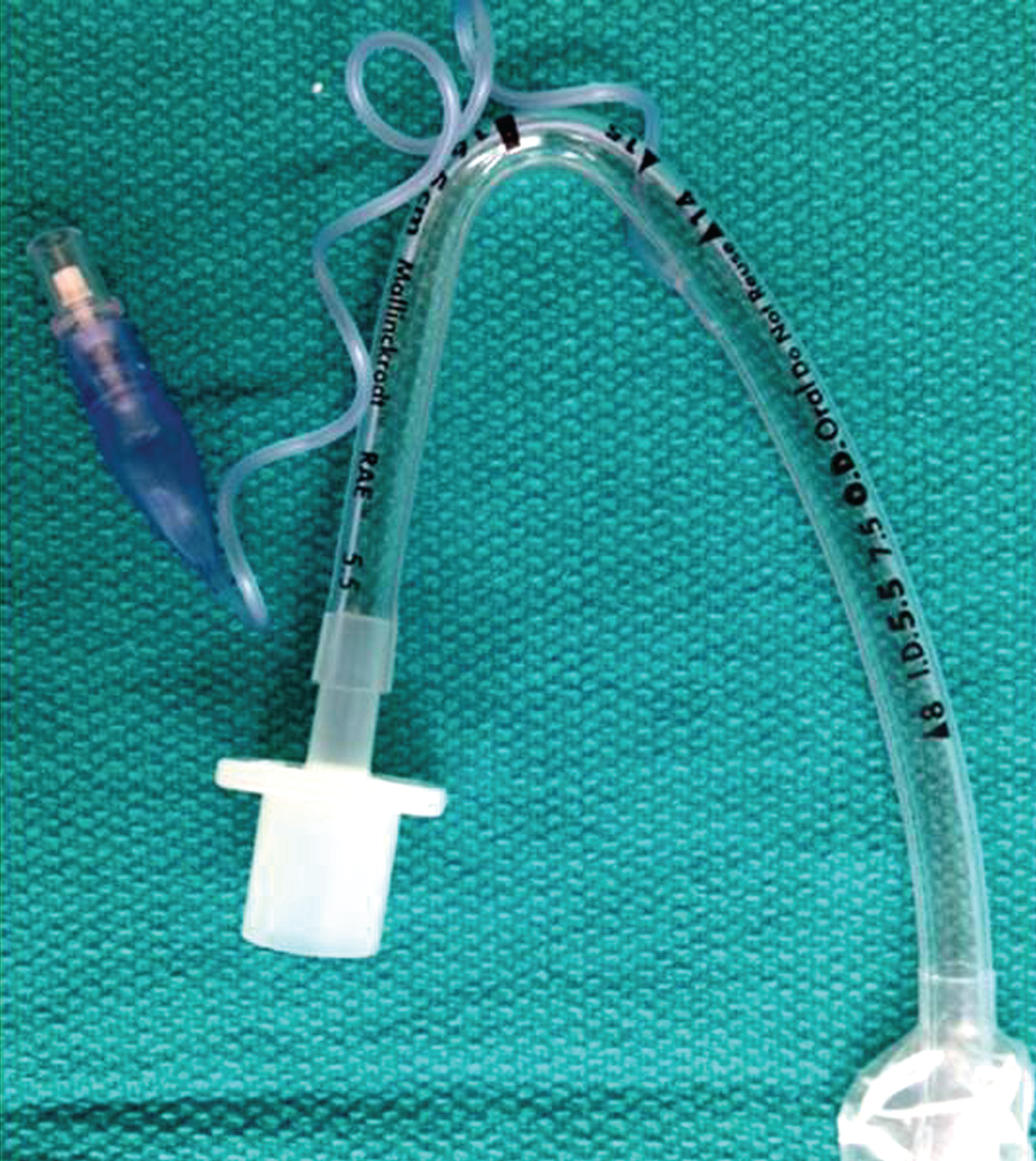 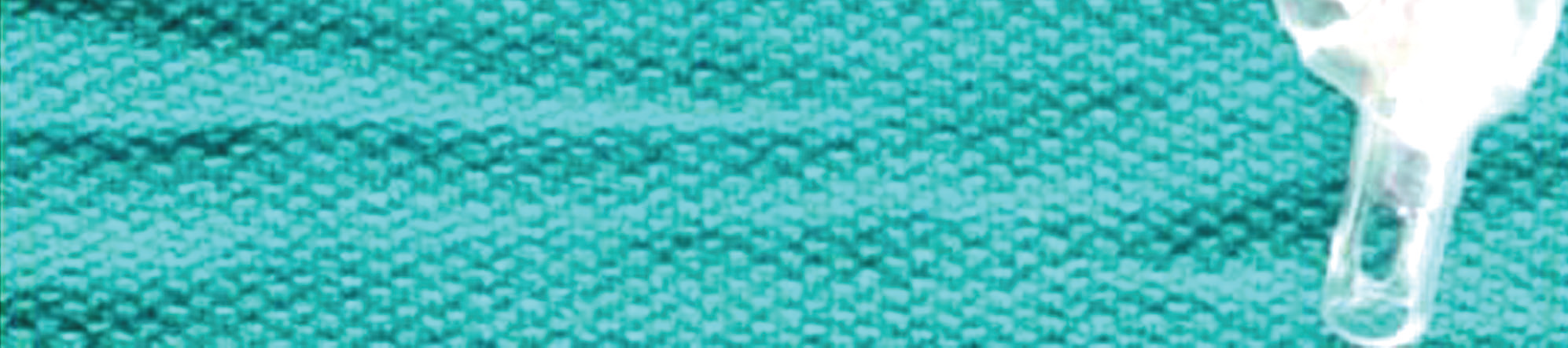 229
The diagram shows placement of ETT and mouth gag
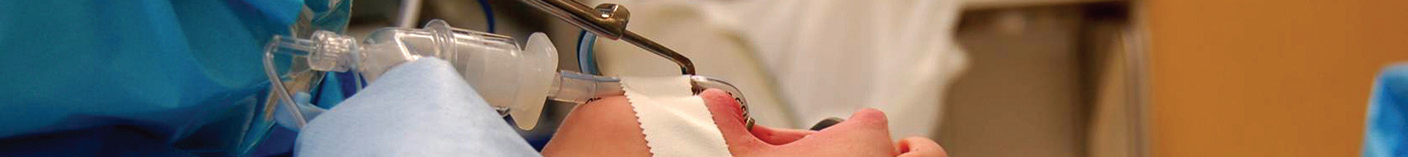 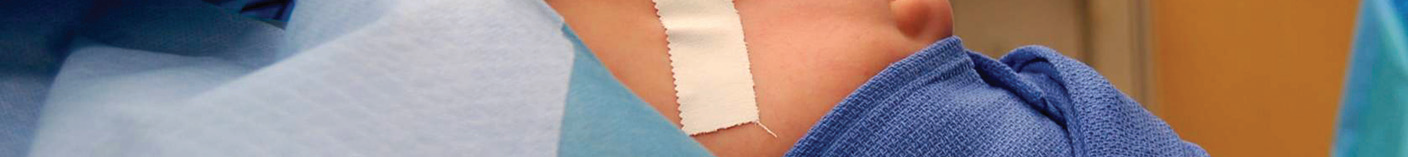 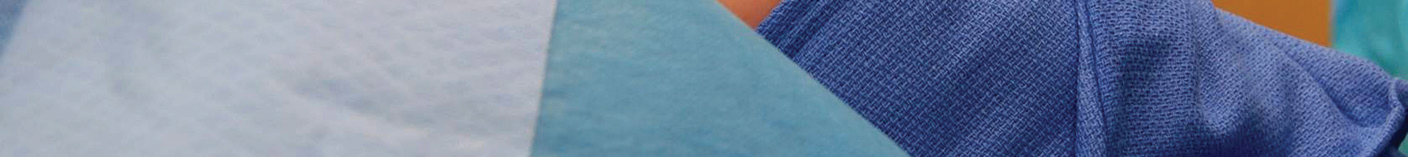 230
Anesthetic management…
Spontaneous ventilation or IPPV are both suitable with volatile and oxygen and nitrous oxide
Multimodal analgesia with a combination of paracetamol and opoid like morphine 100-150ug/kg, fentanyl 1-2ug/kg.
Anti emetics- ondansetron 100ug/kg max 4mg IV or dexamethasone 150ug/kg
231
Anesthetic management…
Position –supine with neck extension
Extubation –either deep or awake?
Patients recovered in head down lateral position
232
Post operative care
Analgesia –paracetamol 15mg/kg oral 4 hourly  and ibuprophen 10mg/kg oral 6 hourly combination
Tramadol is also effective
Strict observation for bleeding
Overnight observation for 
patients age<2-3 years
With OSA
With cranio facial abnormalities
Significant obesity
With chronic medical problems
233
Post operative care…
Nausea and vomiting control
Airway control 
Oxygen supplementation
Patients with OSA ,
age <1 year,
 patients with congenital syndrome, 
patient with marked obesity 
 Need admission to ICU with ETT in place
234
Complication of tonsillectomy
Postoperative Hemorrhage
Airway Obstruction and 
Pulmonary Edema
Velopharyngeal Insufficiency
Nasopharyngeal Stenosis
Cervical Spine Complications
pain
235
Post tonsillectomy bleeding
It is one of the complication of tonsillectomy 
It can be primary-occurs in first 6 hrs after surgery , (around 75%)
Secondary  Bleeding may also occur 7-10 days after surgery when the wound scab
 If surgical homeostasis is required, a full stomach and hypovolemia should be considered
236
Post tonsillectomy bleeding…
Child presents with fresh blood in the mouth, sweating , haematoemesis and pallor 
Significant blood loss may have been swallowed and unnoticed.
Hypotension is a late sign that indicates gross hypovolemia.
237
Preoperative assessment
Especially for secondary bleeding assess patient with history from parents
P/E- observe dehydration, vomiting of frank red blood (recent) or dark brown old blood
Assess Vital sign: BP, PR, capillary refill time and severity of dehydration and hypovolemia
In both case if surgery is needed for sensation of bleeding with  reexploration and cauterization of the bleeding source
Order HCT and prepare blood
238
Preoperative assessment..
Fluid resuscitation (Normal saline or Hartmann's solution?)
Blood loss estimation and Iv canullation may be challenging
If IV canullation is difficult use Intraosseous rout
Revise the chart for remembering difficulty intra operative event during  tonsillectomy especially if the indication is OSA
239
Diagrammatic representation intraosseous needle insertion
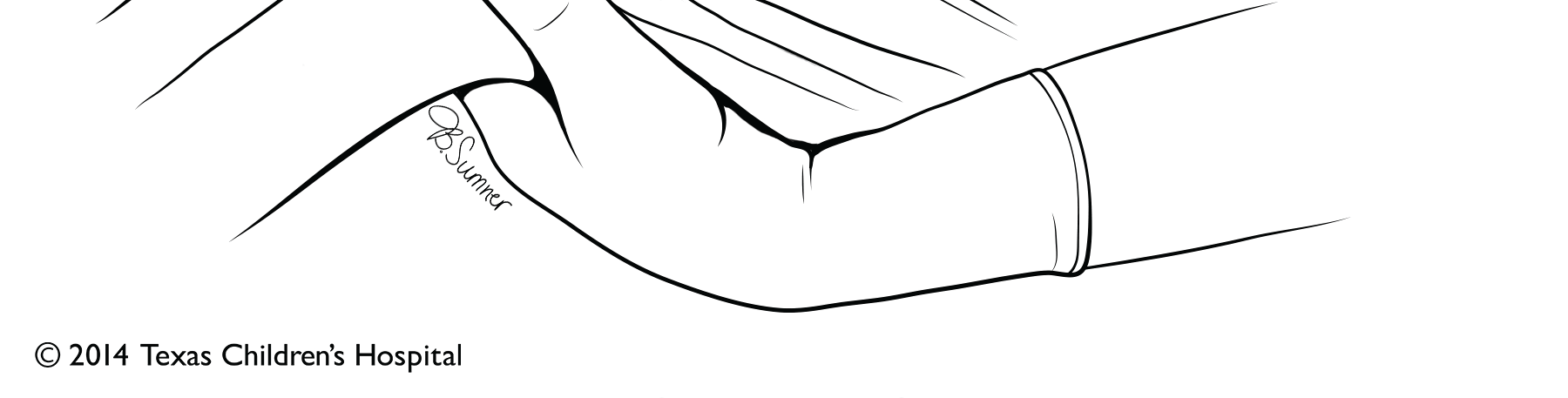 240
Intraosseous needle insertion...
Avoid placing the needle in the growth plate, which could prevent that extremity from growing
Firm pressure is applied to the needle until definite loss of resistance is felt
Easy aspiration of bone marrow verifies correct placement of the needle in the marrow cavity 
Alternative locations for intraosseous needle insertion include: head of the humerus and the upper 1/3 of the sternum
241
Diagram shows Sites for Intraosseous Line Placement
It needs great care and assistance from seniors
242
Anesthetic Management
Induction with IV anesthetics
Succinylcholine 2mg/kg or rocuronium 1mg/kg to facilitate rapid sequence induction of anesthesia and tracheal intubation. 
Propofol should be used with caution in  volume-depleted patients because propofol decreases peripheral vascular resistance and may cause profound hypotension.
Ketamine better-b/s  release of catecholamine's and increases peripheral vascular
243
Anesthetic Management…
RSI is a norm
Inhalational induction are performed for a particular indication or difficult venous access.
Oropharyngeal suctioning 
Spontaneous ventilation or IPPV as preferred.
Maintenance with volatile and oxygen
Analgesia may not required if surgery is performed in the immediate post operative period
Antiemetics in the post operative period
Extubation awake left lateral head down position.
244
Post operative
Patient recover rapidly
Maintenance fluid required  until drinking resumed
Analgesia restricted to oral opoid and paracetamol, no NSAID
Routine observation and activity.
245
3.Foreign Body Removal
Aspiration is the passage of material from the pharynx into the trachea 
Aspirated material can originate from the stomach, esophagus, mouth, or nose
The materials involved can be particulate
Such as food or a foreign body or fluid such as blood, saliva, or gastrointestinal contents and solid materials like spell and coin. 
Aspiration of gastric contents may occur by vomiting, or by regurgitation?
246
Foreign Body Removal…
Inhalation and swallowing of a foreign body is most common in 1-3 years children
In held foreign body in this age group are organics like  peanuts, bean and coffee
Coins usually end up in the upper esophagus
Larger (>20mm) objects held in the oropharenx
Medium size 8-15mm or irregular shaped objects held in the pharynx area.
A foreign body in the esophagus can produce respiratory distress  by compressing the trachea
247
Foreign Body Removal…
Small and smooth objects inter in to the trachea and bronchi, if it is small enough to pass through the cord rarely cause occlusion in the trachea 5 %.
Foreign body in the airway-hyper inflation of lung by allowing air entry during inspiration and block during expiration
248
Foreign Body Removal…
Presentation usually with one or more of 
Cough, cyanosis, choking,  wheezing or dyspnea
Sometimes the aspiration goes unnoticed and the child presents with fever, chest infection later after some days even months
Signs may be airway obstruction  wheeze and decreased air entry.
249
Foreign Body Removal…
Chest x-ray may be normal, radio opaque foreign body will be seen other features include collapse of a lobe or lung, mediastinal shift, pneumothorax
Examination and removal  under GA is always required including laryngoscopy
Rigid esophagoscopy and rigid bronchoscopy
After removal there may be laryngeal, subglotics and tracheal mucosal edema.
250
Preoperative Assessment
Assess severity and determine urgency
If the obstruction is partial and less distress/obstruction 
Delay and optimize the patient with fluid and fasting.
If hypoxia and obstruction is sever proceed surgery with RSI
251
Anesthetic management
Avoid sedative premedication
Maintain patent airway while keeping spontaneous ventilation
Inhalational induction with halothane or sevoflurane in 100% oxygen, induction may be slower than normal do to obstruction-use CPAP to reduce obstruction.
Open Iv and give atropine to prevent Bradycardia from instrumentation and halothane and dry secretions
Iv induction is also possible in older children with IV in place
252
Anesthetic management…
Apply spray lidocaine in the vocal cord area 4mg/kg  to blunt the larynx and perform laryngoscopy or bronchoscopy.
Dense topical anesthesia is vital to prevent coughing and breath holding during the procedure
Supine position with support from the scapula to extent the neck
253
Anesthetic management…
Maintenance- inhalational with oxygen
Spontaneous ventilation is preferred but if the child hypo ventilates and hypoxic gentle assisted ventilation is needed.
Some time interrupted ventilation is used if work of breathing increased excessively due to narrow airway
Once the object is removed then intubate the trachea with smaller ETT till the patient emerges and extubate awake.
Dexametasone 250ug/kg IV is often required to reduce  edema and swelling
254
Anesthetic management…
If the child has evidence of significant edema 
With the symptoms of stridor, use of accessory muscle hypoxia requiring oxygen 
The child should remain intubated and admitted in the ICU/ PACU
255
Diagrammatic view of
Ventilating Bronchoscope, Optical Telescope, and Foreign Body Grasper
256
Post operative care
Most patient admitted to PACU/ICU if there is stridor
Nebulized adrenaline 400ug/kg of 1:1000 will relive stridor caused by mucosal edema but effect is short lived (repeat 2-3 hrs)
Dexamethasone can be continued 100ug/kg IV 6hrly  for 24 hr
Fluid until oral intake
257
Post operative care…
Paracetamol and NSAID analgesia
Antibiotics if indicated for infection for late presentation
Chest X-ray- risk of esophageal perforation with rigid bronchoscope
Indications are pain, tachycardia pneumomediastinum on chest x-ray.
258
4.Epiglottises
Epiglottises- is an infectious disease (caused by Haemophilus  influenza) of children (usually 2–7 years of age) and adults that can progress rapidly from a sore throat to total upper airway obstruction, respiratory failure and ultimately to death.
259
Signs and Symptoms
Sudden onset of fever and dysphagia
Preference for the sitting position with the head extended and leaning forward 
Drooling  of thick
muffled voice 
Retractions and  labored breathing
Cyanosis
260
Preoperative management
At  any  time ( emergency room or radiography suite, in the OR)  direct visualization of the epiglottis  should be avoided  in patients who have no Anesthesia.
 Airway collapse may become life threatening in the struggling of  agitated patient.
Every attempt should be made to keep him or her calm.
261
Preoperative management
Blood drawing and Intravenous catheter insertion
Excessive manipulation of  patients and   sedation should be avoided before securing the airway.
These all attempted helps to  avoid the possibility of total air way obstruction.
262
Preoperative management
Administer oxygen with  mask, If the clinical situation allows
lateral radiographs of the soft tissues in the neck may be obtained - Thickening of the aryepiglottic folds and swelling of the epiglottis may be noted. 
Skilled personnel and adequate equipment should be available  at all times
263
Preoperative management
Patient with severe airway compromise should proceed from the emergency department directly to the operating suite.
Both the anesthesiologist/Anesthetist  and surgeon should be available. 
Parental presence in this situation may calm an anxious and frightened child
In all cases of epiglottises, an artificial airway is established by means of tracheal intubation.
264
Intraoperative management
Preparation of all necessary equipment and drugs.
Kept the child  in the sitting in the OR
Reassure the patient, if possible one parent may accompany the child and remain in the Or during the induction of general anesthesia.
Apply all necessary  monitors in  placed.
A pulse oximeter and precordial stethoscope are essential
Tracheotomy is a less favored alternative.
265
Intraoperative management…
Anesthetic induction is accomplished by inhalation of oxygen and increasing concentrations of halothane or sevoflurane
After loss of consciousness occurs, secure IV and  lowered the patient  into the supine position
Use smaller  endotracheal tube  with a stylet
Avoid use of muscle relaxants !
266
Intraoperative management…
Once the surgeon has examined the larynx,  epiglottis, aryepiglottic folds, and surrounding tissues
Tissue and blood cultures are taken, and antibiotic therapy is initiated. 
The end tracheal tube may be changed to a nasotracheal tube and secured.
Patient transferred to intensive care unit for continued observation and radiographic confirmation of tube placement
267
Intraoperative management…
Sedation is appropriate at  ICU
Tracheal Extubation is usually attempted 48 to 72 hours later in the OR.
Check  significant leak around the nasotracheal tube  and visual inspection of the larynx by flexible fiber optic bronchoscopy before Extubation 
This  confirms reduction in swelling of the epiglottis and surrounding tissues.
268
Laryngotracheobronchitis (LTB; Croup)
LTB is usually a viral illness that occurs most often in children age 6 months to 6 years.
Primarily <3 years
The onset  is more insidious than the onset of epiglottitis
Child presenting with a low-grade fever.
Inspiratory stridor, and a barking cough.
269
Laryngotracheobronchitis…
Treatment includes a cool, humid moist  oxygen
In severe cases, Nebulized epinephrine and a short course of steroids.
In rare circumstances, thick secretions are present in the airway, and the child requires intubation to allow pulmonary toilet suctioning to be carried out. 
Management in the intensive care unit and extubation are carried out in the same fashion as for epiglottises
270
Future of epiglottis and croup
271
Cleft lip and palate surgery
Commonest congenital abnormalities of the oro facial structure in children.
Associated facial disfigurement causes feeding, speech and dental development problems and has significant psychosocial consequences
Embryo logically, clefts  arise because of a failure of fusion or break down of fusion between the nasal and maxillary process and the palatine shelves that form the structure at 6-8 weeks of gestation.
272
Cleft lip and palate
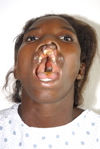 Large adult cleft palate
Incomplete unilateral
cleft lip
273
Classification and anatomy
Cleft lip (CL) is a unilateral or bilateral fissure in the upper lip and classified as:
Sub mucus-mildest form , no visible cleft, non union of palatal muscle
Incomplete-soft palate cleft it includes from small defect to larger one
Complete-extends across the whole lip and into the nostrils, soft and hard palate involves some times including maxilla
274
Classification and anatomy
Cleft palate (CP) is also  unilateral or bilateral fissure in the soft palate that may extend into the hard palate
CP may occur with CL when the lip fissure extends beyond the incisive foramen and includes the sutura palatina.
Hard palate is formed by the palatine processes of the maxillae and the horizontal plates of the palatine bones.
275
Classification and anatomy…
The incisive foramen lies immediately behind the central maxillary incisors - the primary palate is anterior to the incisive foramen and secondary palate posterior.
Complete CP involves both primary and secondary palates whereas
 incomplete CP affects the secondary palate alone. 
A mucosal covering may obscure palatal defects often delaying diagnosis until the child develops subsequent speech problems.
276
Incidence
The overall worldwide incidence is 1 in 7-800 live births.
Two-thirds involve the lip with or without the palate and the remainder the palate alone. 
CL is unilateral in 80% of cases and occurs on the left in over 70% of cases.
 Approximately: 
85% of infants with a bilateral CL and 
70% with a unilateral CL will have an associated cleft palate.
277
Incidence
Isolated cleft palate occurs in 1:1000 live births.

Male to female ratio 2:1 for cleft lip and 1:3 for isolated cleft palate

Usually Associated with other abnormalities especially cleft palate

CLP is more common in males and  isolated palatal clefts are more common in females.
278
Other common anomalies with cleft lip and palate
CLP is associated with over 200 syndromes or sequences and several have significant anesthetic  implications.
Craniofacial abnormalities are most common, followed by CNS abnormalities 
mental retardation and 
seizures
Congenital cardiac disease, renal and abdominal defects
Estimates of CLP patients with associated abnormalities range from 10-60% (See table below)
279
280
Etiology
Cause of CLP is unknown but appears to be multi factorial: 
Both genetic and environmental.
Genetic- inherited as autosomal dominant condition, family history in the first degree relative increases the  risk by 20 fold
3-5% of chance having  affected child, and with one affected child sibling risk is 20- 40%.
Monozygotic twins show the same defect in 40-50% of cases, but only 5% in dizygotic twins.
281
Etiology Cont,d
Environmental factor include;
Maternal alcohol use and smoking and anticonvulsants (phenytoin, benzodiazepines), salicylates and cortisone,  
Risk increases with rising maternal age.
Maternal epilepsy infection and drugs like steroids 
Folic acid deficiency
Folic acid 400 microgram/day has a role in preventing CLP.
282
Treatment
CL is classically repaired between 6 and 12 weeks, increasing trend to operate in neonatal period.
CP is usually repaired later, between 3 and 9 months.
One or two stage operation to promote normal speech development and reduce nasal regurgitation. 
Surgery may be delayed due to associated abnormalities, or more commonly lack of access to appropriate services
Type of repaired-depending on the abnormality advancement of mucosal flap is performed.
283
Goal and procedure of cleft lip and  palate surgery
Goal- Surgery aims to restore form and function and modern techniques can leave many defects undetectable
It includes:
 Cosmetics ,
Normal speech and  
Normal dental development
Procedure
Mobilization of lateral tissue to allow midline closure which include opposition of the lavatory palati muscle which are required to elevate the soft palate and nasopharenx, preventing nasal speech
284
Preoperative Assessment
Assess associated factors which may affect airway management
If there is any evidence of  respiratory infections defer surgery and anesthesia
Assess level of hypoxia and heart disease
If cardiac involvement is suspected an ECG and ECHO should be considered
285
Preoperative Assessment Cont,d
CLP does not make upper airway obstruction inevitable 
Obstruction occurs due to associated structural or neuromuscular problems
Some syndromes are well associated with difficult intubation
In non-syndromic patients difficult laryngoscope and intubation 
Were strongly associated with retrognathia and bilateral cleft lip (due to the protruding maxilla).
286
Preoperative Assessment Cont,d
Surgery should be deferred in malnourished or dehydrated children
Sedatives may precipitate airway obstruction and should be avoided. 
Atropine is an effective drying agent and is
    advisable when difficult intubation is anticipated
287
Preoperative Assessment Cont,d
Patients with previous CLP repairs more commonly have difficult airways.
Nasal intubation is acceptable except with history of pharyngoplasty
Laryngeal mask airways (LMAs) have been widely used in children with previous repairs
without reported adverse effects although rotation on insertion is not advised.
288
Anesthesia management
Adults and older children can be performed with local anesthetic infiltration and conscious sedation e.g. diazepam and  midazolam 
Small children  require general anesthesia.
Sedative premedication is not always necessary.
Inhalational induction with antisialogous if desired  under spontaneous ventilation
ketamine given intramuscularly (8-10 mg/kg) or intravenously (1-2 mg/kg) is an alternative
289
Anesthesia management Cont,d
Intravenous induction may be appropriate for older children or adults without anticipated airway difficulty e.g. propofol 4-6 mg/kg, thiopentone 3-5 mg/kg.
Endotracheal intubation occurs at deep inhalational anesthesia and muscle relaxants!
Difficult laryngoscopy occurs  up to 10% of  CLP repair and the incidence rises in those with an associated syndrome.
Large alveolar defects may hamper laryngoscopy, due  to fall into the cleft; packing with gauze may help prevent it
290
Alternative airway techniques
During difficulty:  
Alternative laryngoscopes  and  gum elastic bougie 
LMA
Fibrotic techniques often use an LMA as a conduit. 
A guide-wire may be threaded down the suction port of an adult endoscope
LMA and endoscope are then removed 
Rarely an emergency surgical airway may be required.
291
Anesthesia management Cont,d
Prepare for difficult intubation usually a south facing ETT is used
Apply throat pack for cleft lip repairer
Maintenance-inhalational, nitrous oxide with oxygen
Opioid :to reduce inhalational requirement and enhance recovery
For cleft lip repair-mouth gag is used check ETT for obstruction during insertion of gag
292
Anesthesia management Cont,d
Pillow under shoulder to extend neck and improve surgical assess
Vigilance  to prevent inadvertent extubation, intubation  right main bronchus and tube kinking or occlusion
Good communication between surgeon and anesthetist is mandatory
A tongue  suture is some times placed to be used post operatively to pull forward to relive airway obstruction
10% will develop obstruction (use oropharyngeal airway)
Care full suction with out damaging repairer
293
Anesthesia management Cont,d
CP repairs have the potential for significant blood loss so facilities for cross matching should be available.
Existing fluid deficits and intraoperative losses are replaced with crystalloid
Infiltration of local antiesthetic, 1% lidocaine with 1:200,000 adrenaline. 
Provides intraoperative analgesia, reduces blood loss and improves the surgical field.
294
Anesthesia management Cont,d
Smooth recovery, 
crying and agitation may precipitate bleeding
Opioids have the advantage of promoting a smoother emergence with less crying, which may reduce swelling and bleeding from the surgical site.
Awake extubation 
Analgesia-opoid morphine 100-150ug/kg, fentanyl 2-4 ug/kg
Infra orbital nerve block for cleft lip repair-terminal branch of trigeminal nerve, which supply sensory innervations to the skin and mucous membrane of  upper lip and lower eyelid
295
Anesthesia management Cont,d
Slightly with drown and 1-2ml of 0.5% bupivacaine and 1:200000 adrenaline is injected after negative aspiration rectally
NSAID eg diclofenac sodium 1mg/kg 
Paracetamol 15mg/kg IV or 40mg/kg rectally
296
Post Operative Considerations
Pulsoximetry with out supplementing oxygen to detect airway obstruction
Analgesics as required or a combination of paracetamol and NSAID (>6months old)
Routine monitoring including fluid requiring
Patient with congenital abnormality  may need ICU admission with endotracheal tube for 24-48hrs
Monitor airway for obstruction with vomits or blood
297
Post operative Considerations Cont,d
Throat packs should be removed at the end of the operation and the oropharynx inspected for blood clots and to check homeostasis
Complications 
Hemorrhage 
Upper Airway obstruction
hypoxia
298
4.Nasal Surgery
Common nasal and sinus surgeries include: 
polypectomy,
endoscopic sinus surgery
maxillary sinusotomy
rhinoplasty, and
septoplasty.
299
Nasal Surgery
Introduction
Nasal surgery may be successfully accomplished under either general anesthesia or conscious sedation. 
Whichever method is selected, profound vasoconstriction is required
Cocaine packs, 
local anesthetics, and 
epinephrine infiltration are often used simultaneously.
300
IntroductionCont,d
The simultaneous use of these medications causes cumulative and often dangerous side effects
All three of these agents can cause:
cardiac irritability,
epinephrine and cocaine are known to produce varying degrees of hypertension 
Young, healthy patients may be able to tolerate these effects
301
IntroductionCont,d
In older or cardiovascular compromise patient: 
slow, sequential administration of these medications guided by 
heart rate, cardiac rhythm, and blood pressure monitoring
Inhalation administration??
Moderate hypotension and
 head elevation may applied to decrease bleeding
302
Anesthesia for Maxillofacial reconstructive surgery
Maxillofacial reconstruction is often required to correct: 
The effects of trauma (Le Fort fracture) 
Developmental malformations
For radical cancer surgery ( maxillectomy or mandibulectomy)
303
Challenges of Maxillofacial reconstructive surgery
Traumatic disruption of the bony, cartilaginous, and soft-tissue components of the face and upper airway challenges  provides a sort of challenges for anesthetist.
1) Failure to recognize the nature and extent of the injury and consequent anatomic alteration, 
2) Unable to create appropriate plan for securing the airway safely
304
Challenges Cont,d
3) Difficulty to implement the plan without doing further damage
4) Difficulty to maintain the airway during the administration of an anesthetic 
5) determine when and how to extubate the patient's trachea.
6) Failure to create a comfortable environment for both surgeon and anesthesiologist in a limited work space.
305
Preoperative considerations
Facial trauma can be associated with airway problems and massive hemorrhage as well patients may have other injuries i.e:
head injury
Unless there is acute airway compromise or massive hemorrhage, surgery for facial  fractures is often delayed till other injuries  have been treated and swelling subside.
Facial fracture occurs along lines of weakness of  facial bones and are classified according to anatomy and displacement eg  mandibular,  midface, orbital
306
Preoperative considerations Cont,d
35% mandibular fracture  occurs  at the condylar neck and may  result in  air way obstruction 
Because of posterior displacement of the anterior insertion of the tongue in bilateral mandibular fractures. 
Extensive soft-tissue injury does not necessarily indicate bony trauma, and 
conversely, serious fractures may exist with relatively little soft-tissue disruption
307
Preoperative considerations Cont,d
Particular attention should be focused on:
jaw opening 
mask fit
neck mobility
maxillary protrusion(over bite)
dental pathology
nasal patency and debries.
308
Preoperative considerations Cont,d
The air way should be secured before  GA, if mask ventilation and ETI  anticipated difficult.
Alternative method:
fibro optic nasal/oral  intubation,  or 
tracheostomy with local anesthesia.
309
Preoperative considerations Cont,d
Nasal intubation should be considered with caution in LeFort II and III fracture 
because of the possibility of basilar skull fracture.
If CSF leakage: avoid nasal intubation
farther damage and brain tissue infection(meningitis)
310
Preoperative considerations Cont,d
In 1901, Rene LeFort of Lille, attempted to determine if there is a reliable means of detecting facial fractures by examining: 
facial soft-tissue injuries and 
by using the nature and extent of these injuries as indicators of bony disruption
LeFort determined the common lines of midface fracture, which are called: 
LeFort I, LeFort Ii, and LeFort Iii fractures.
311
LeFort Classification of Fractures
Le Fort I fractures - unilateral or bilateral and pass transversely through the maxilla, posterior displacement of the inferior portion of the maxilla may obstruct the nasopharynx.
Le Fort II fractures -usually bilateral and extend in a pyramidal fashion to include the maxilla, orbital floor, nasal bridge and lacrimal bones.
Le Fort III fractures- result in craniofacial dissociation, extending posteriorly from the bridge of  the nose to the orbit and the zygomatic arch.
312
Classification….
Le Fort II and III  fractures are associated  with cribriform plate fracture resulting in Dural tears and CSF leakage.
 CSF leak often resolves with fracture fixation. 
Persistent CSF leak needs lumbar CSF drainage or neurosurgical repair.
313
Diagrammatic representation of Le Fort fracture
II
I
III
314
PATIENT POPULATIONS
Elderly, Chronically Debilitated Patients
Malnourished and  Heavy Smoker  with Resultant COPD 
 Alcoholism  and Co-existing disease such as  HTN,DM, IHD, etc.
Adequate pre-operative work-up of Cardiac Status & Pulmonary Functions should be carried out using various diagnostic modalities with the objective of optimizing patient’s condition
315
Intra operative management
316
General principles
The procedure is lengthy and associated with substantial blood loss
Placement of an oropharyngeal pack  around the endotracheal tube.
Pack  must be removed before extubation as it can lead to catastrophic airway obstruction if left.
Care of  throat pack
Tie or tape the pack to ETT
place identification sticker on  ETT or patients forehead  to remember  
 Include the pack on the scrubs count. 
Laryngoscope should always be performed at the end of the procedure to clear any debris and ensure that packs are removed
317
General principles
Suctioning of the stomach at the conclusion of surgery may attenuate postoperative retching and vomiting.

Profound vasoconstriction is required, Cocaine packs, local anesthetics, and epinephrine infiltration are often used simultaneously. 

Interaction of  inhalation anesthetics and epinephrine also be considered.


Great care for  cardiac irritability like tachycardia and    hypertension from  epinephrine and cocaine
318
General principles
The simultaneous use of these medications  cause often dangerous side effects in elderly.
A moderate degree of controlled hypotension combined with head elevation decreases bleeding in the surgical site 
Stabilize the head with a head ring and for operations on the roof of the mouth use a cloth or sand under the shoulder to extend the neck.
319
Routine Air way management in  relation to GA
Air way assessment 
Preparation and equipment check
Patient positioning
Preoxygnation
Bag and mask ventilation
Intubation if indicated
Confirmation of endotracheal tube placement
Intraoperative management 
Extubation
320
Difficult air way
Congenital Syndromes Associated With Difficult Endotracheal Intubation 

 Pathologic States That Influence Airway Management
321
322
323
324
325
Further Evaluation
Indirect or Fiberoptic Laryngoscopy
X ray: Chest , Cervical Spine
CT or MRI
Flow- Volume Loops
Pulmonary Function Tests
326
Thanks